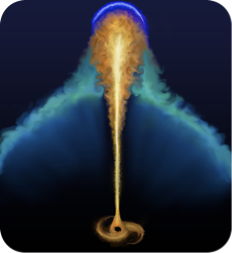 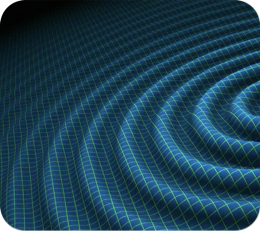 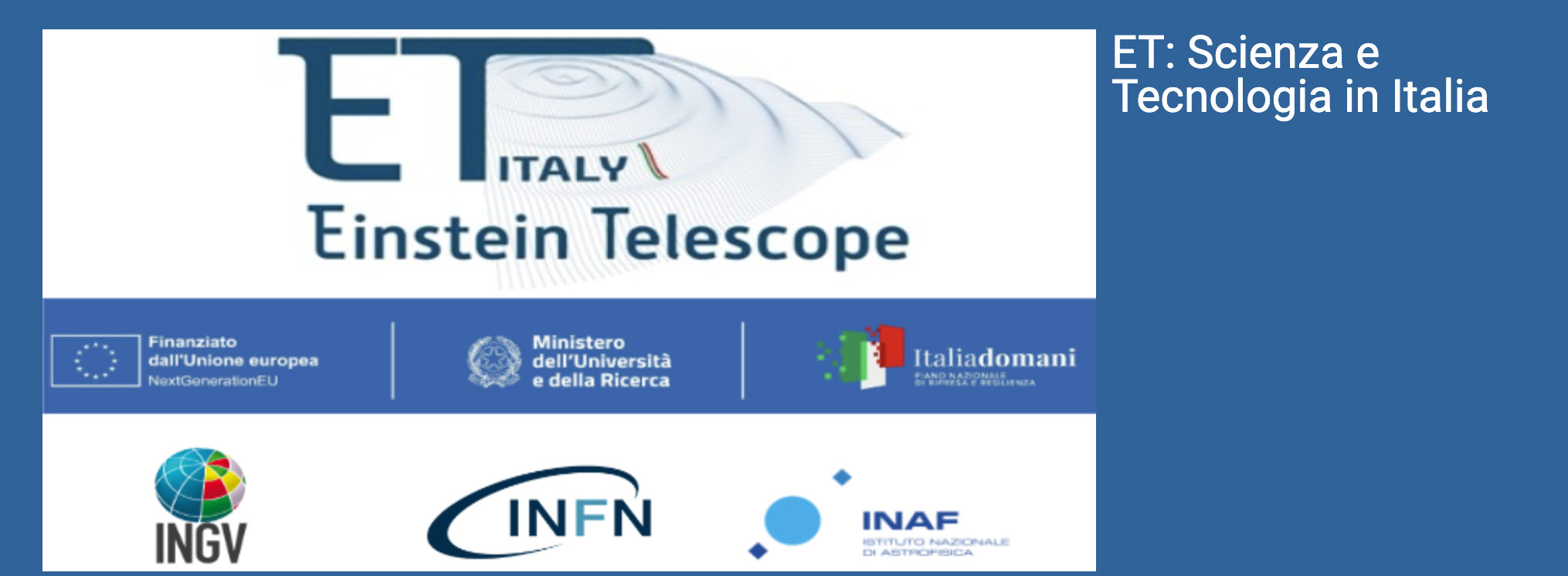 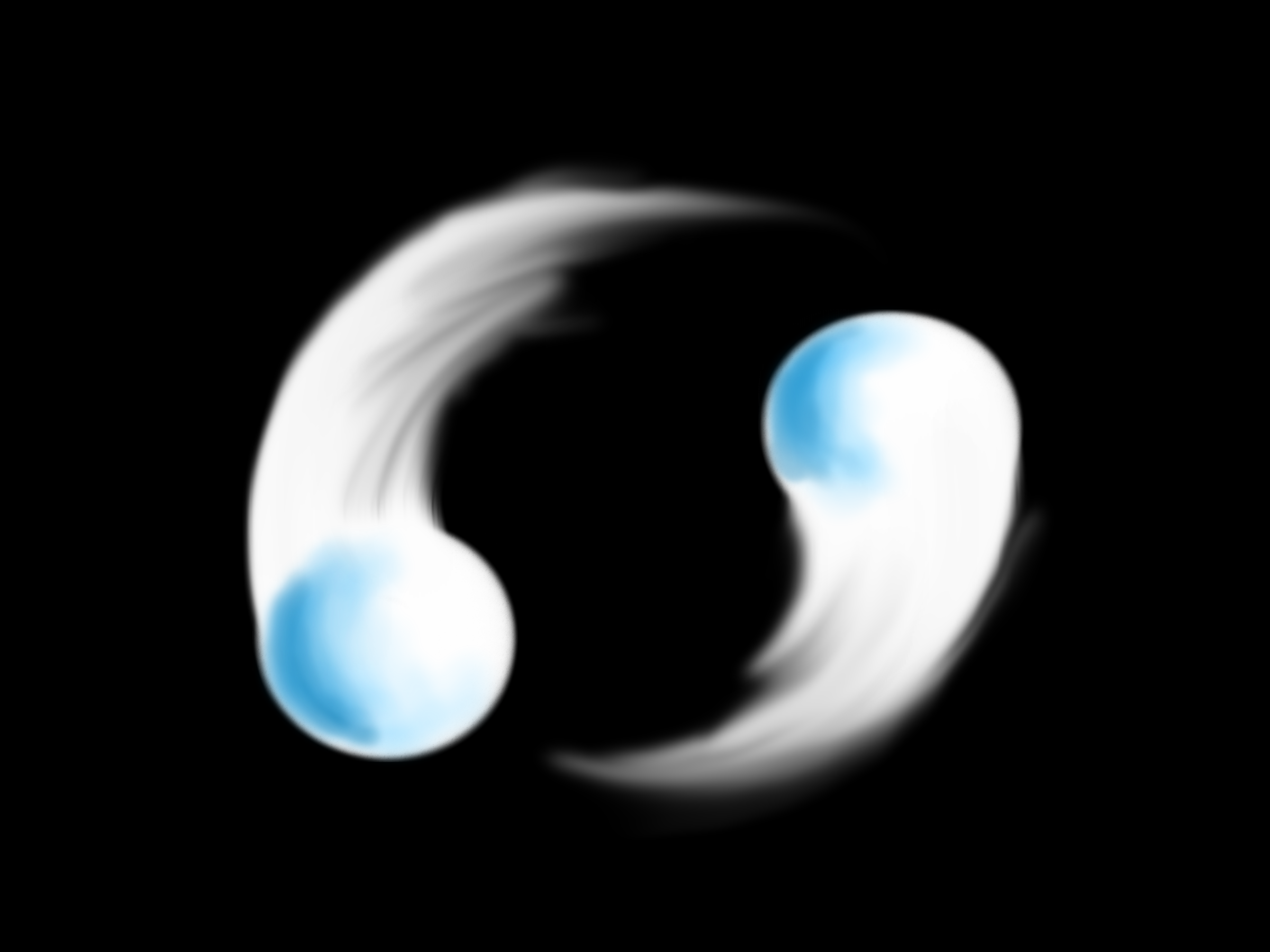 Scuola di Analisi Dati 
(onde gravitazionali e astrofisica multimessaggera)
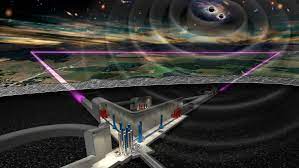 GWFish: Simulation of gravitational-wave detector networks 
     with Fisher-matrix parameter estimation
Jacopo Tissino e Ulyana Dupletsa
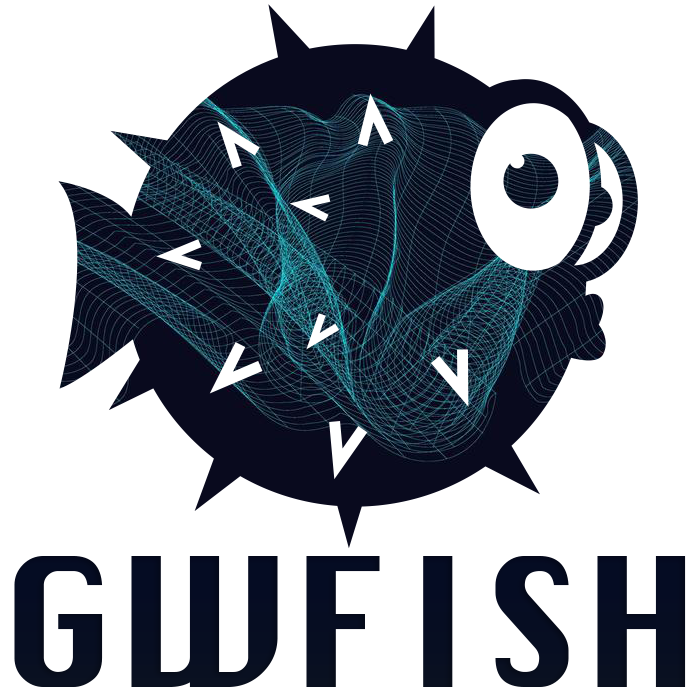 Tools to estimate the capabilities of Einstein Telescope in detecting and estimating the parameters of compact binary sources:

introductory section on how compact binary waveforms are parametrized, analyzed with matched filtering, and the Fisher matrix approach
hands-on session with the software package GWFish will allow attendees to apply these concepts in practice
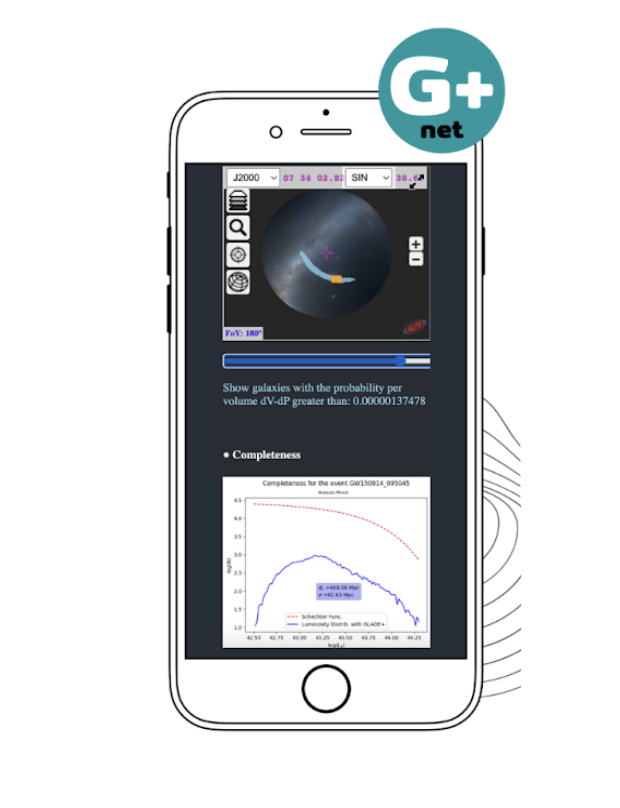 Virtual Observatory Standards and Tools
Giuseppe Greco
hands-on session on 
Virtual Observatory standards in multi-messenger astronomy
GLADEnet web app: credible area of gravitational-wave sky localization using Aladin Desktop and pinpoint galaxies within 90% of the volume
development of a new standard (Space and Time MOC) and its potential applications in the ET era
GW follow-up
Fabio Ragosta, Silvia Piranomonte e Andrea Melandri
Hands-on experience on creating and manipulating large data sets for the follow-up of the electromagnetic counterparts of GW sources.
Objectives:
Learn how to build a light curve using Alerts stream.
Learn how classification tools work
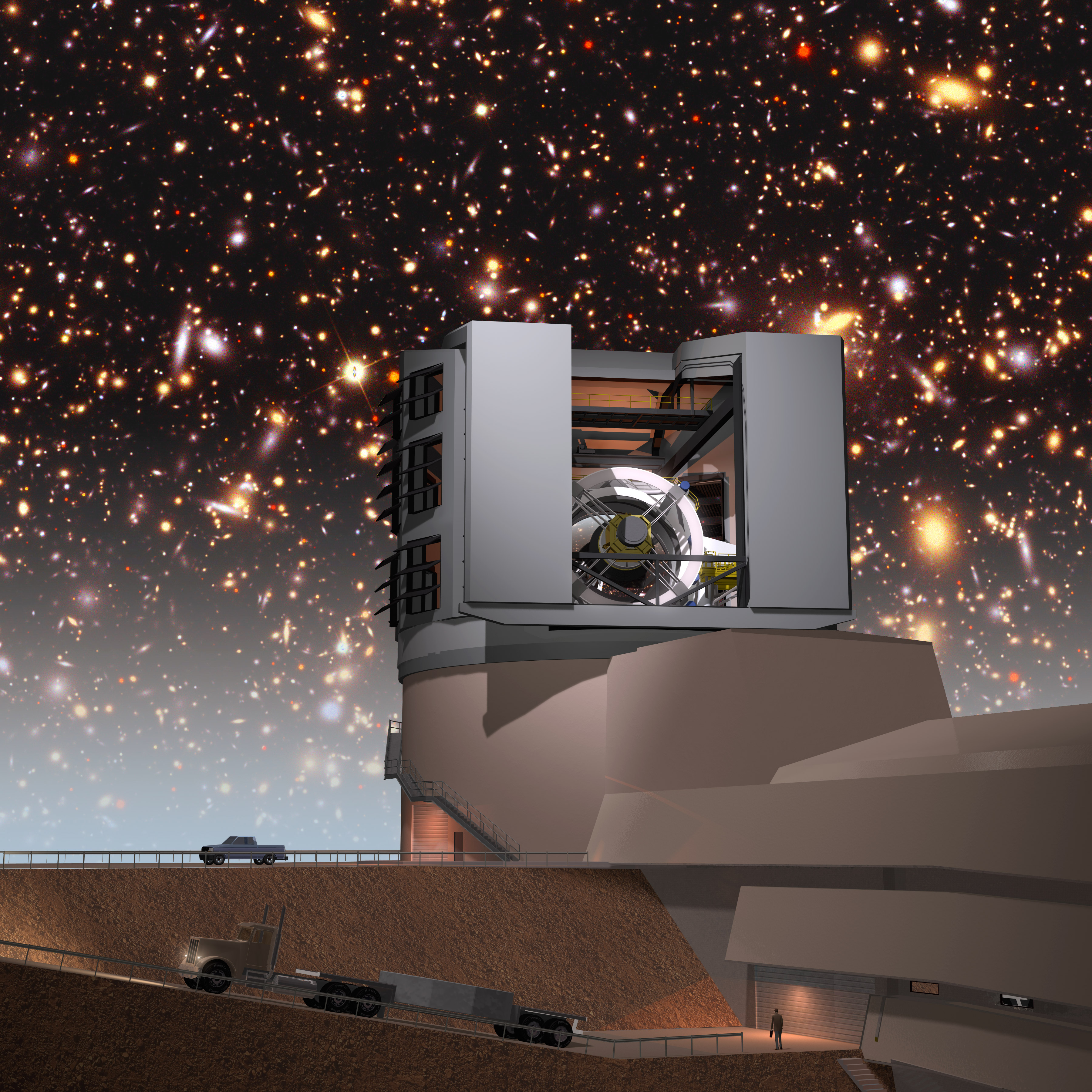 ET Introduction Mock Data Challenge (MDC)
Elena Cuoco
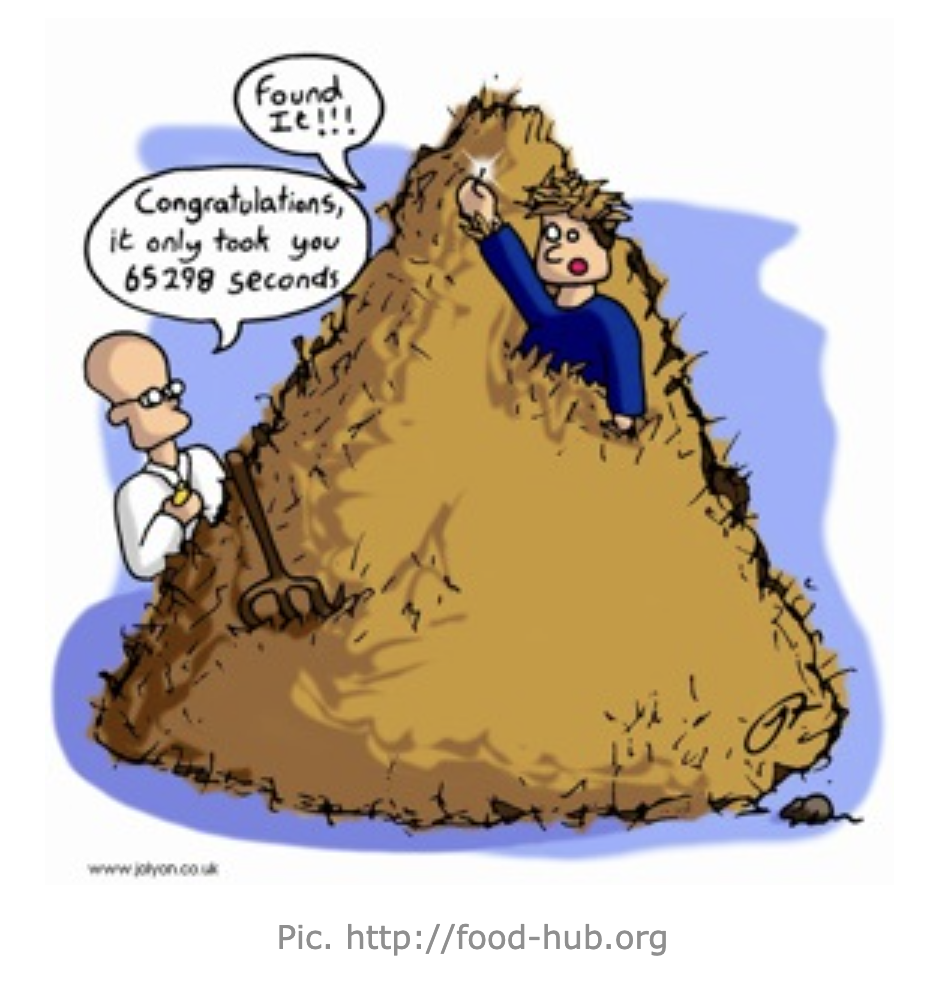 MDC hands on: 
procedure for accessing the Einstein Telescope MDC
fundamental signal processing techniques applied to noise data 
insights into the detection of astrophysical signals.